รายวิชา วิทยาศาสตร์  
รหัสวิชา ว21101  
ชั้นมัธยมศึกษาปีที่ 1  
หน่วยที่ 2  เรื่อง  สารบริสุทธิ์
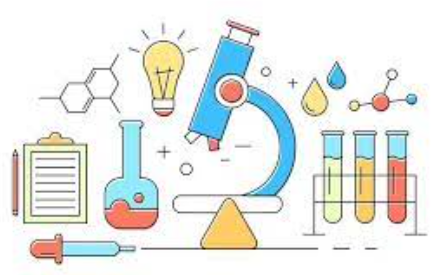 ผู้สอน  ครูรัชนี  เปาะศิริ
บทที่2 การจำแนกและองค์ประกอบสารบริสุทธิ์
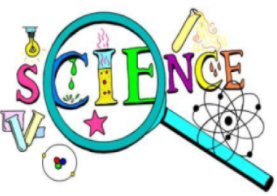 ผู้สอน  ครูรัชนี  เปาะศิริ
เนื้อหาที่เราจะเรียนในบทนี้
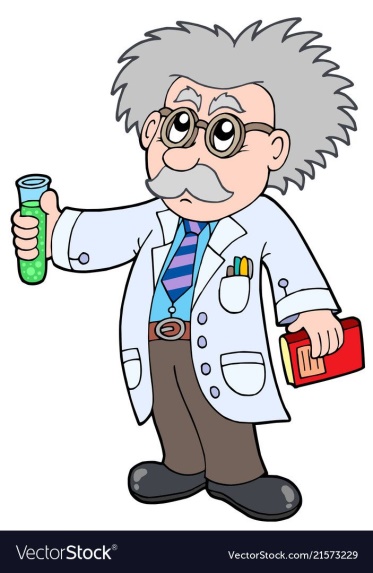 การจำแนกสารบริสุทธิ์
โครงสร้างอะตอม
การจำแนกธาตุและการใช้ประโยชน์
ผู้สอน  ครูรัชนี  เปาะศิริ
จุดประสงค์การเรียนรู้
อธิบายความสัมพันธ์ระหว่างอะตอม ธาตุและสารประกอบ
อธิบายโครงสร้างอะตอมที่ประกอบด้วยโปรตอนนิวตรอน และอิเล็กตรอน
อธิบายสมบัติทางกายภาพบางประการของธาตุโลหะ อโลหะและกึ่งโลหะ รวมทั้งจัดกลุ่มธาตุเป็นโลหะอโลหะ และกึ่งโลหะ
วิเคราะห์และสรุปผลจากการใช้ธาตุโลหะอโลหะ กึ่งโลหะ และธาตุกัมมันตรังสี
นำเสนอแนวทางการใช้ธาตุอย่างปลอดภัยคุ้มค่า
ผู้สอน  ครูรัชนี  เปาะศิริ
2.1 การจำแนกสารบริสุทธิ์
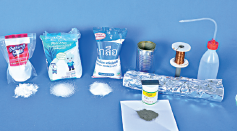 ผู้สอน  ครูรัชนี  เปาะศิริ
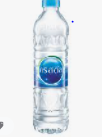 สารผสม
สารบริสุทธิ์
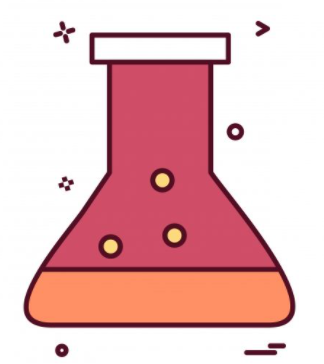 ผู้สอน  ครูรัชนี  เปาะศิริ
เราสามารถแยกส่วนประกอบของ
น้ำเปล่าได้หรือไม่? 
ก.ได้
ข.ไม่ได้
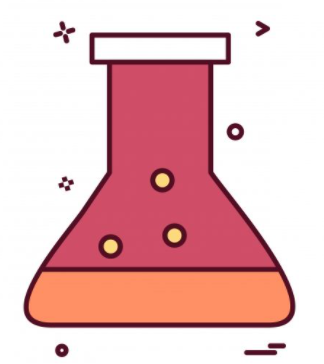 ผู้สอน  ครูรัชนี  เปาะศิริ
กิจกรรมที่ 2.4 สารบริสุทธิ์มีองค์ประกอบอะไรบ้าง
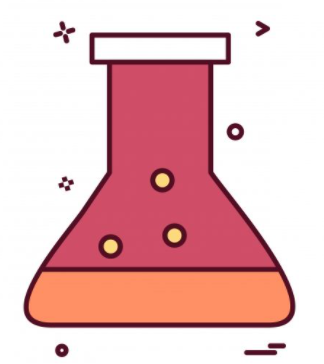 ผู้สอน  ครูรัชนี  เปาะศิริ
กิจกรรมที่ 2.4  เรื่อง  จุดเดือดของสารบริสุทธิ์และสารผสมเป็นอย่างไร
จุดประสงค์
แยกน้ำด้วยไฟฟ้า และอธิบายผลที่ได้จากการแยกน้ำด้วยไฟฟ้า)
สมมติฐาน...... .......................................................................
ผู้สอน  ครูรัชนี  เปาะศิริ
ชุดอุปกรณ์การแยกน้ำด้วยไฟฟ้า
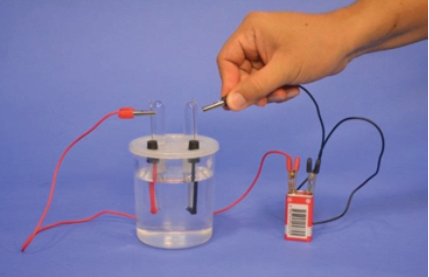 ผลการทดลอง
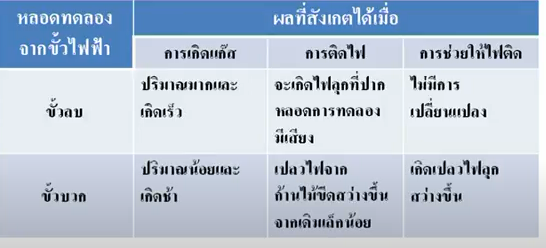 O2
CO2
ผู้สอน  ครูรัชนี  เปาะศิริ
1.เมื่อต่อสายไฟจากแบตเตอรี่เข้ากับเครื่องแยกน้ำไฟฟ้าให้ครบวงจร ในหลอดแก้วจากขั้วบวกและขั้วลบมีการเปลี่ยนแปลงเหมือนหรือต่างกันอย่างไร
2. เมื่อเปรียบเทียบปริมาณสารที่เกิดขึ้นในหลอดจากขั้วบวกและขั้วลบ มีอัตราส่วนประมาณเท่าใด
3. เมื่อทดสอบสารในหลอดจากขั้วบวกและขั้วลบโดยใช้ธูปที่ลุกเป็นเปลวไฟ และธูปที่เป็นถ่านแดง สังเกตเห็น
การเปลี่ยนแปลงแตกต่างกันหรือไม่ อย่างไร
4. สารในหลอดจากขั้วบวกและขั้วลบเป็นสารชนิดเดียวกันหรือไม่ ทราบได้อย่างไร
ผู้สอน  ครูรัชนี  เปาะศิริ
1.เมื่อต่อสายไฟจากแบตเตอรี่เข้ากับเครื่องแยกน้ำไฟฟ้าให้ครบวงจร ในหลอดแก้วจากขั้วบวกและขั้วลบมีการเปลี่ยนแปลงเหมือนหรือต่างกันอย่างไร
2. เมื่อเปรียบเทียบปริมาณสารที่เกิดขึ้นในหลอดจากขั้วบวกและขั้วลบ มีอัตราส่วนประมาณเท่าใด
3. เมื่อทดสอบสารในหลอดจากขั้วบวกและขั้วลบโดยใช้ธูปที่ลุกเป็นเปลวไฟ และธูปที่เป็นถ่านแดง สังเกตเห็น
การเปลี่ยนแปลงแตกต่างกันหรือไม่ อย่างไร
4. สารในหลอดจากขั้วบวกและขั้วลบเป็นสารชนิดเดียวกันหรือไม่ ทราบได้อย่างไร
ผู้สอน  ครูรัชนี  เปาะศิริ
สารบริสุทธิ์เมื่อได้รับพลังงานอาจแยกสลาย
ให้องค์ประกอบย่อยมากกว่า 1 ชนิด เช่น น้ำมีองค์ประกอบย่อย 2 ชนิดคือออกซิเจนและไฮโดรเจนรวมตัวกัน สารบริสุทธิ์
ที่มีองค์ประกอบย่อยมากกว่า 1 ชนิดเรียกว่า สารประกอบ (compound) 
ส่วนสารบริสุทธิ์ที่มีองค์ประกอบย่อย
เพียงชนิดเดียว เรียกว่า ธาตุ (element)
ผู้สอน  ครูรัชนี  เปาะศิริ
สารบริสุทธิ์
สารประกอบ
ธาตุ
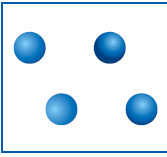 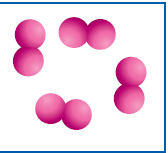 ธาตุ
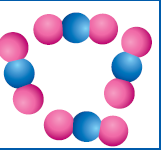 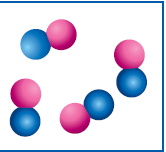 สารประกอบ
ผู้สอน  ครูรัชนี  เปาะศิริ
อะตอม (Atom) เป็น องค์ประกอบของธาตุและสารประกอบ อะตอมคืออนุภาคที่เล็กที่สุดของธาตุ
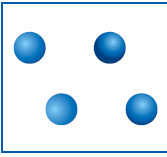 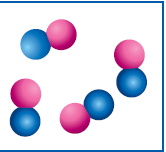 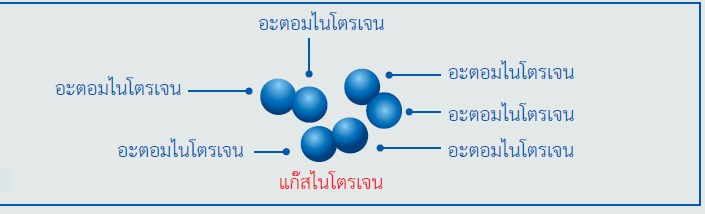 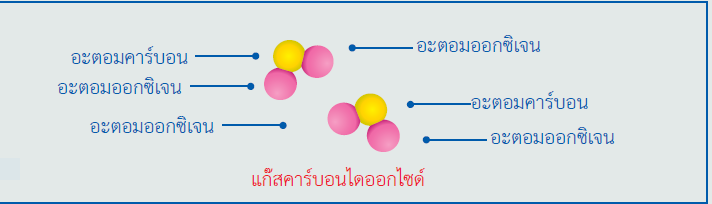 สูตรเคมี
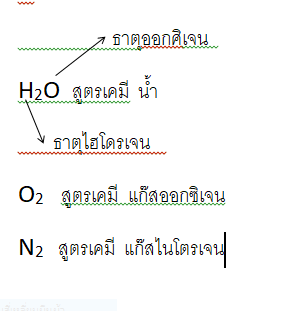 ผู้สอน  ครูรัชนี  เปาะศิริ
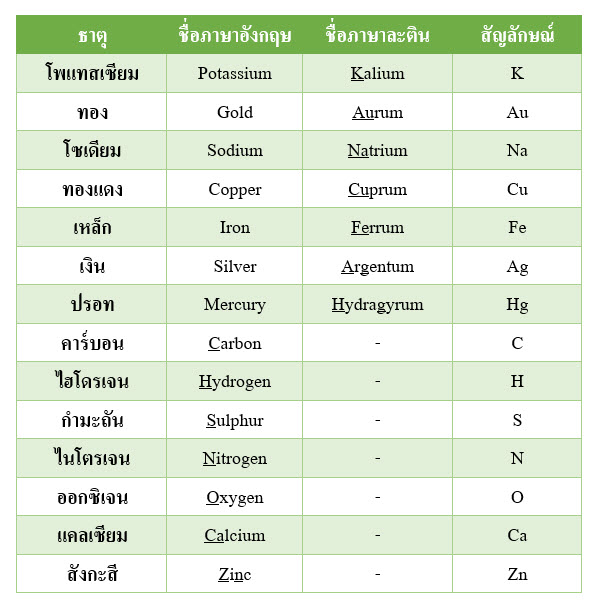 สารปะกอบและธาตุ  หน้า 46ตาราง
ตารางธาตุ  118  ธาตุ
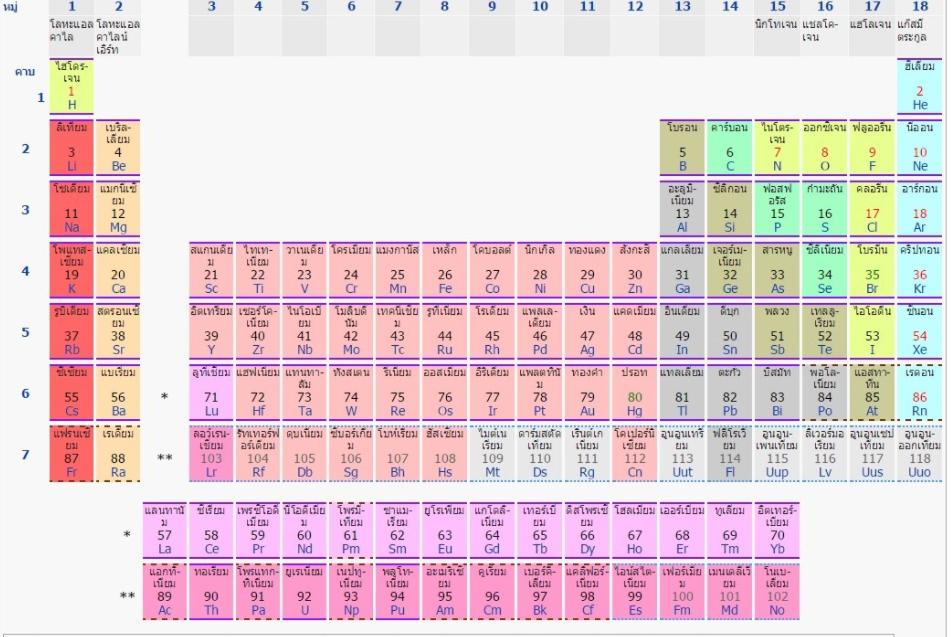 กึ่งโลหะ